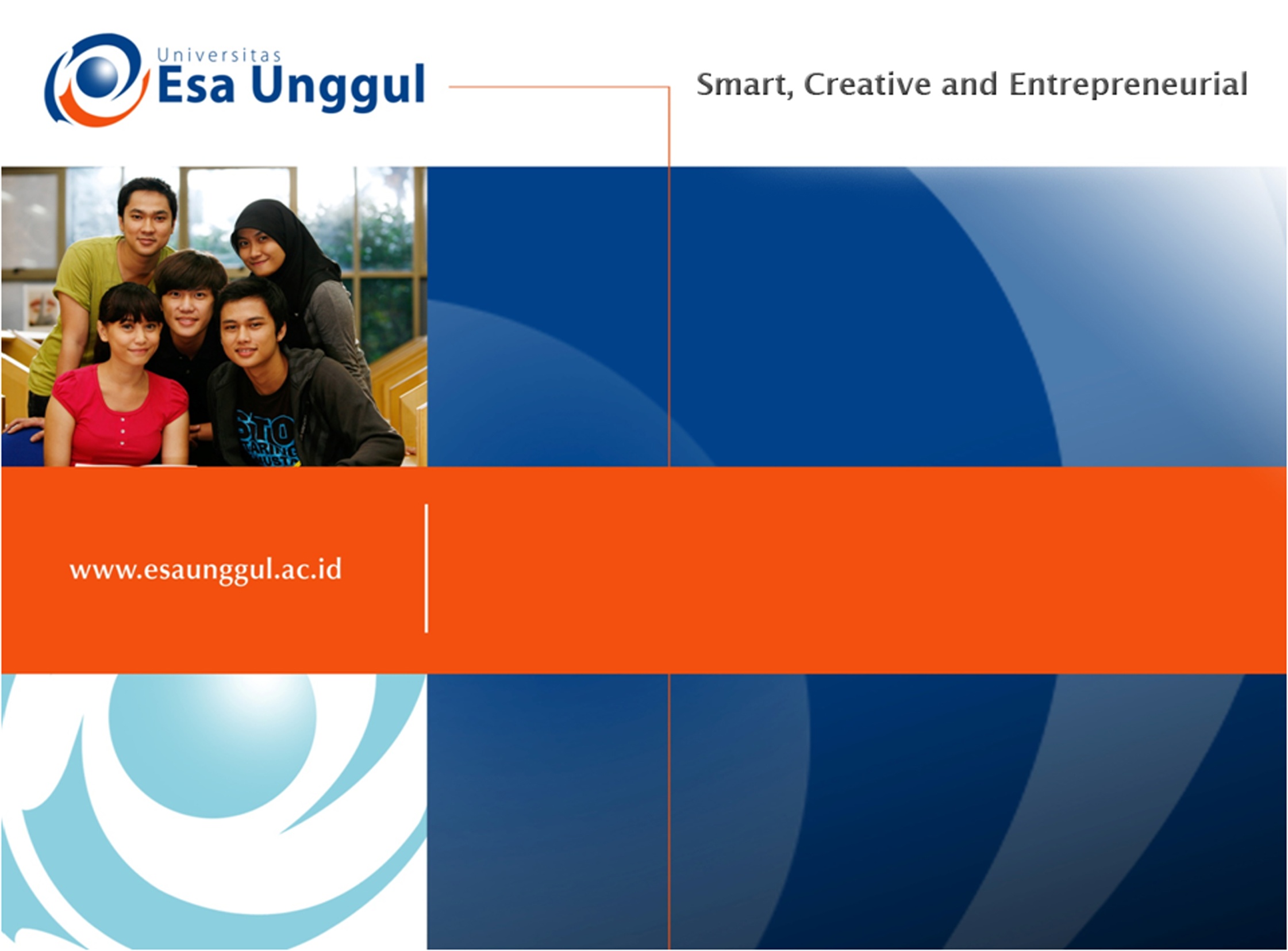 INTRODUCTION TO LINGUISTICS
SESSION 11
RIKA MUTIARA, S.Pd., M.Hum.
PENDIDIKAN BAHASA INGGRIS, FKIP
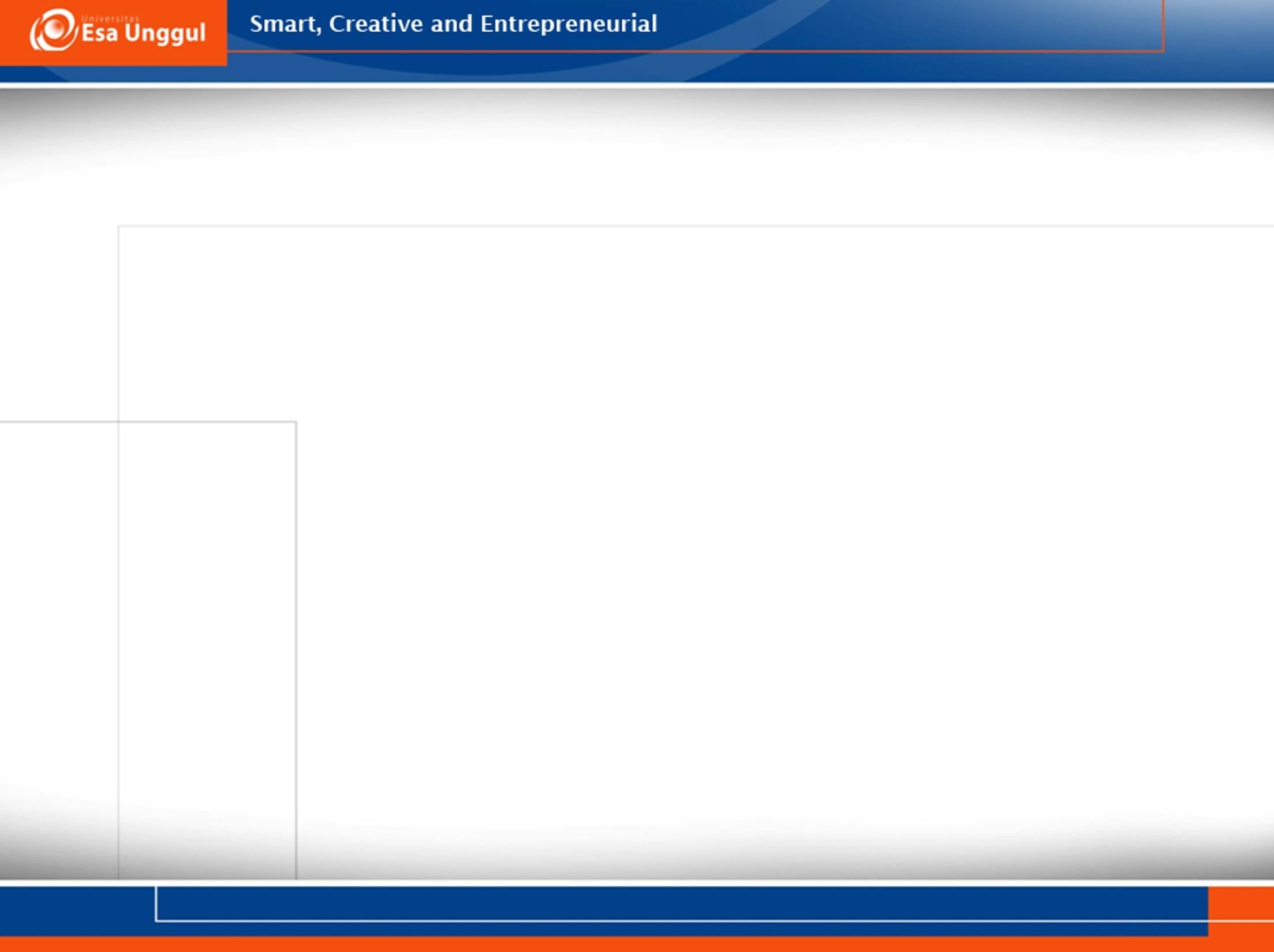 Language and human
Language distinguishes human from animals. 
Humans talk in every situations whether they talk to others or themselves.
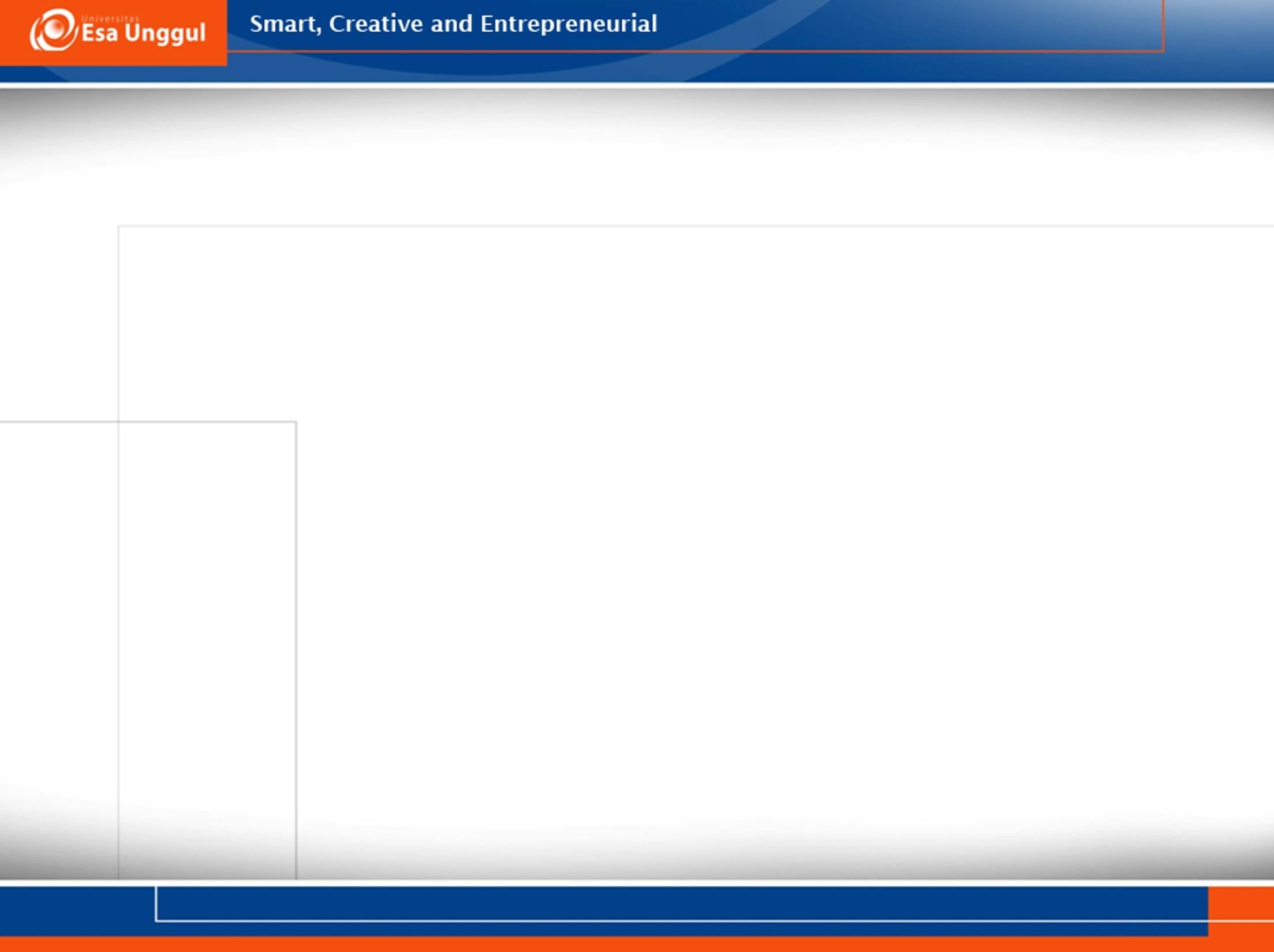 Linguistic knowledge
You can speak and be understood by others who know that language.
Deaf people produce and understand sign languages just as hearing persons produce and understand spoken languages.
Children are able to speak language fluently. It requires profound knowledge that most speakers are unaware of.
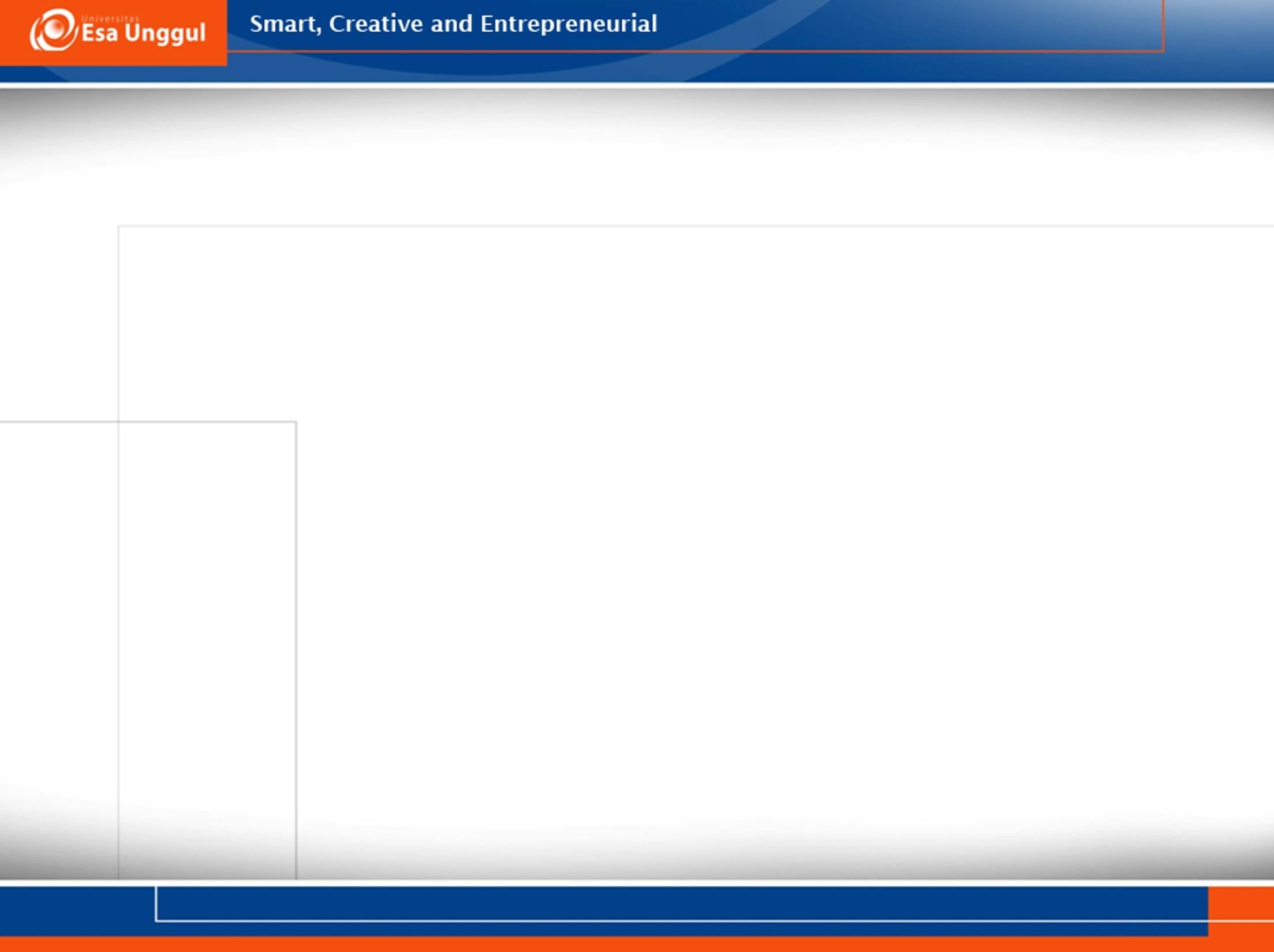 Knowledge of sound system
Knowing what sounds are in that language and what sounds are not.
Indonesian tend to mispronounce think. Mispronunciation reveals the speaker’s unconscious knowledge of how sound system works in Indonesian. It influences the way they say think.
Speakers of Sundanese tend to change sounds /f/ into /p/.
Knowing which sounds may start a word, end a word, and follow each other.
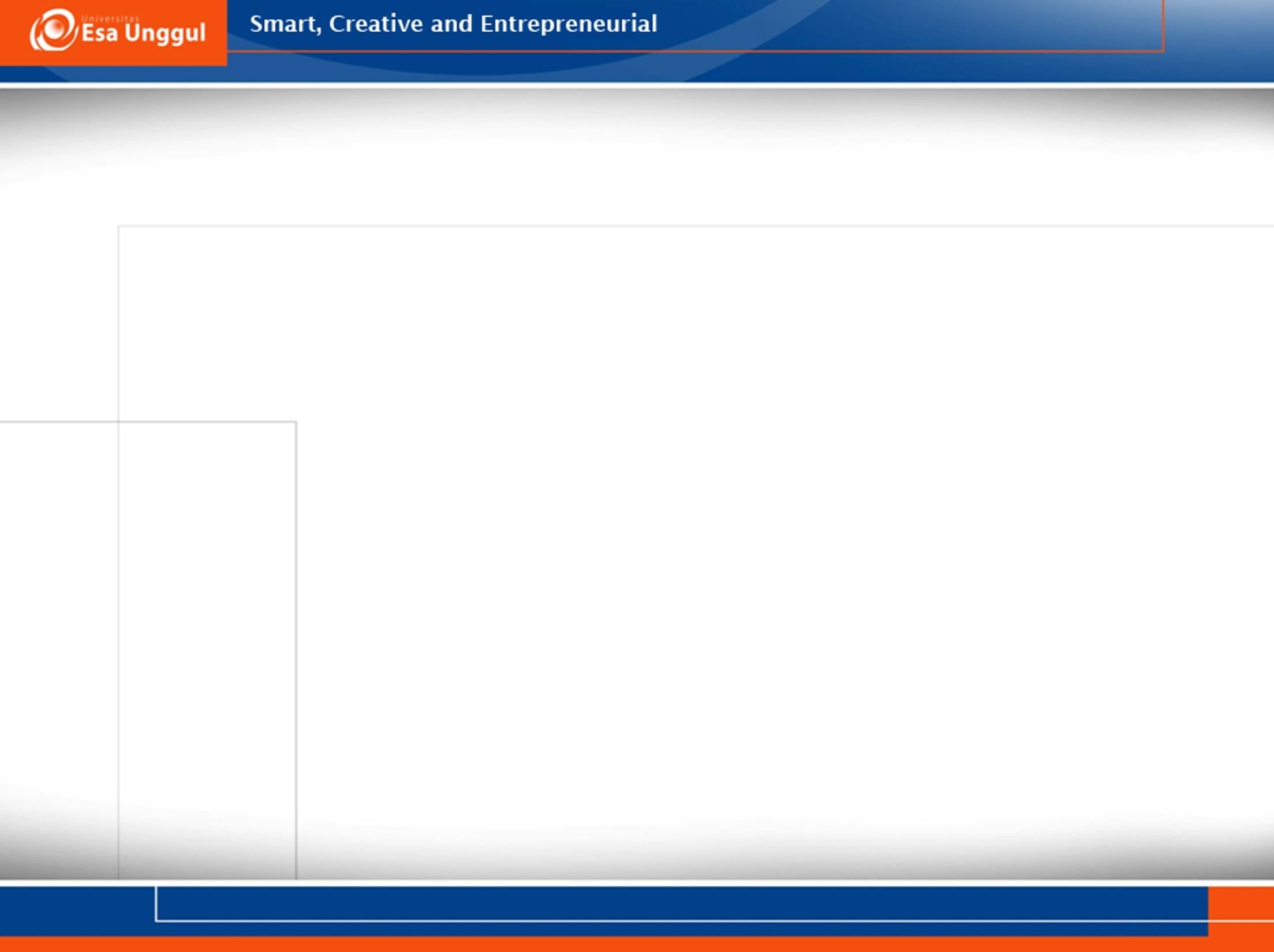 Knowledge of sound system
The name of a former president of Ghana was Nkrumah, pronounced with an initial sound nk. No word in English begins with the nk sound. Speakers of English who have occasion to pronounce this name often mispronounce it (by Ghanaian standards) by inserting a short vowel sound, like Nekrumah or Enkrumah.
The word prompt in English ends with combination of sounds that does not exist in Indonesian.
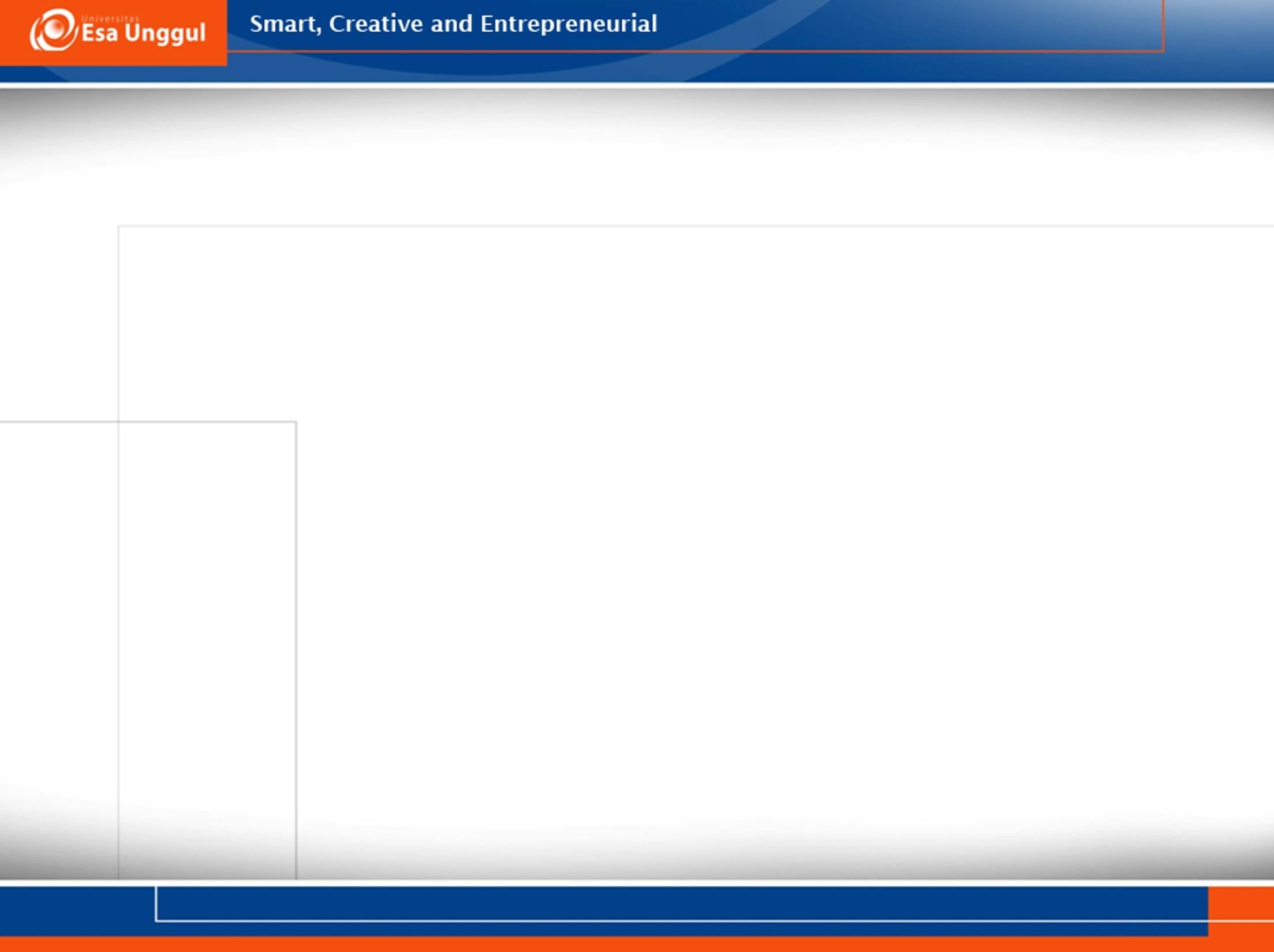 Knowledge of words
Knowing a language means also knowing that certain sequences of sounds signify certain concepts or meanings. 
Speakers of English know what boy means, and that it means something different from toy or girl. You also know that toy and boy are words, but moy is not. 
When you know a language, you know words in that language, that is, which sequences of sounds are related to specific meanings and which are not.
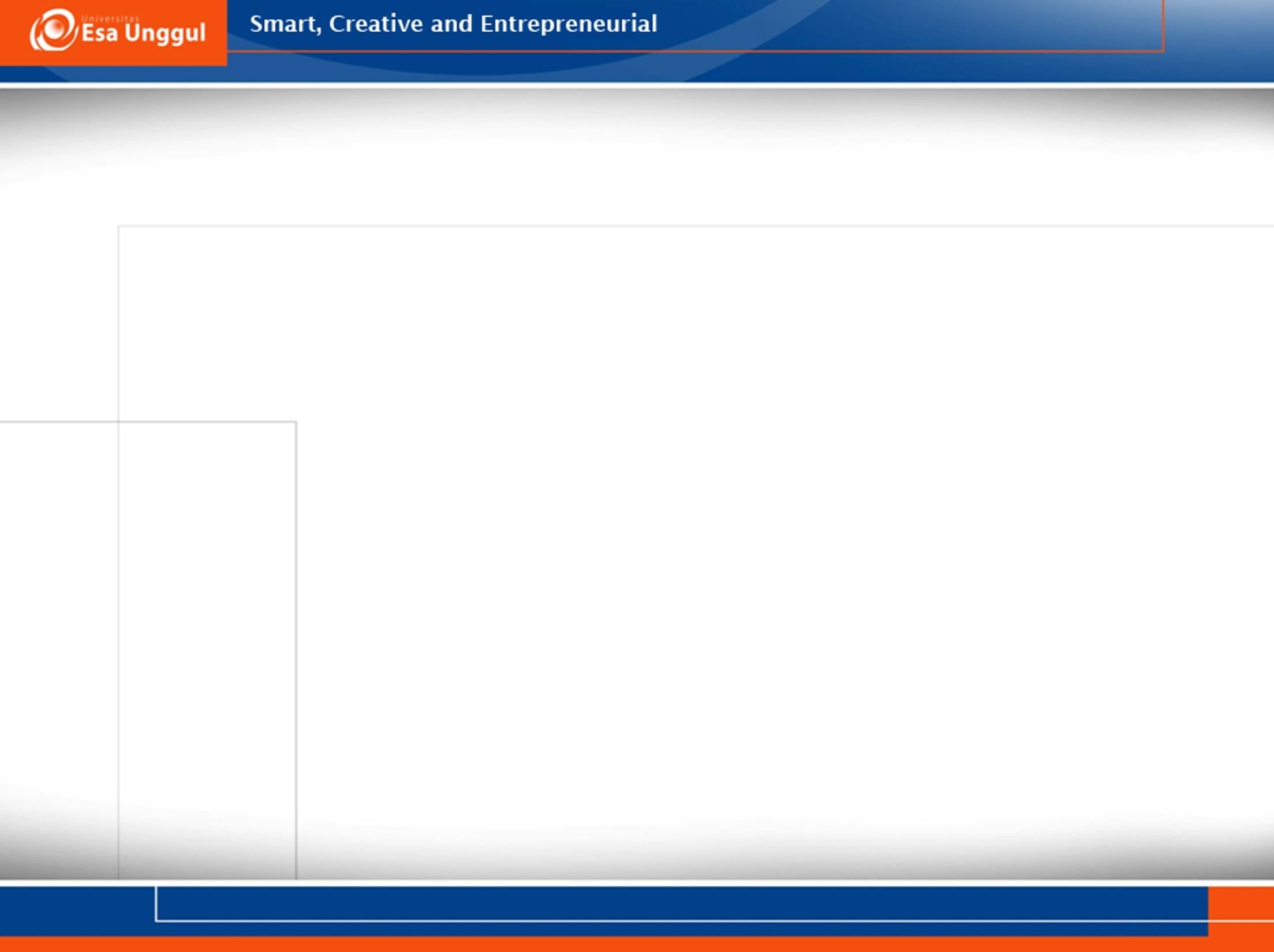 Knowledge of words
Most languages contain onomatopoeic words that imitate the sounds associated with the objects or actions they refer to.
In English cock-a-doodle-doo is an onomatopoeic word whose meaning is the crow of a rooster, whereas in Finnish the rooster’s crow is kukkokiekuu. In Istanbul; a turkey in Turkey goes glu-glu.
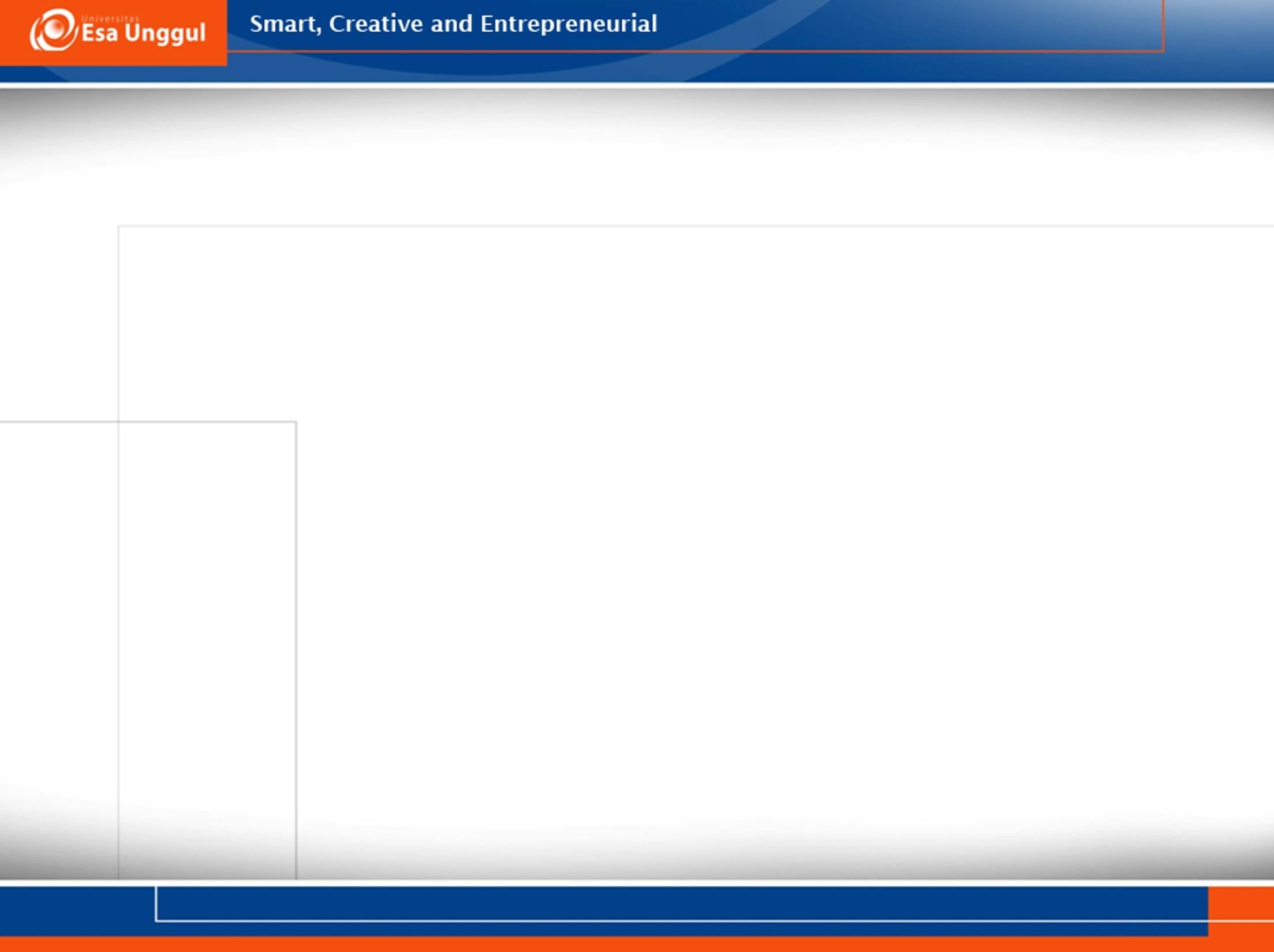 The creativity of linguistic knowledge
Knowledge of a language enables you to combine sounds to form words, words to form phrases, and phrases to form sentences.
Knowing a language means being able to produce new sentences never spoken before and to understand sentences never heard before.
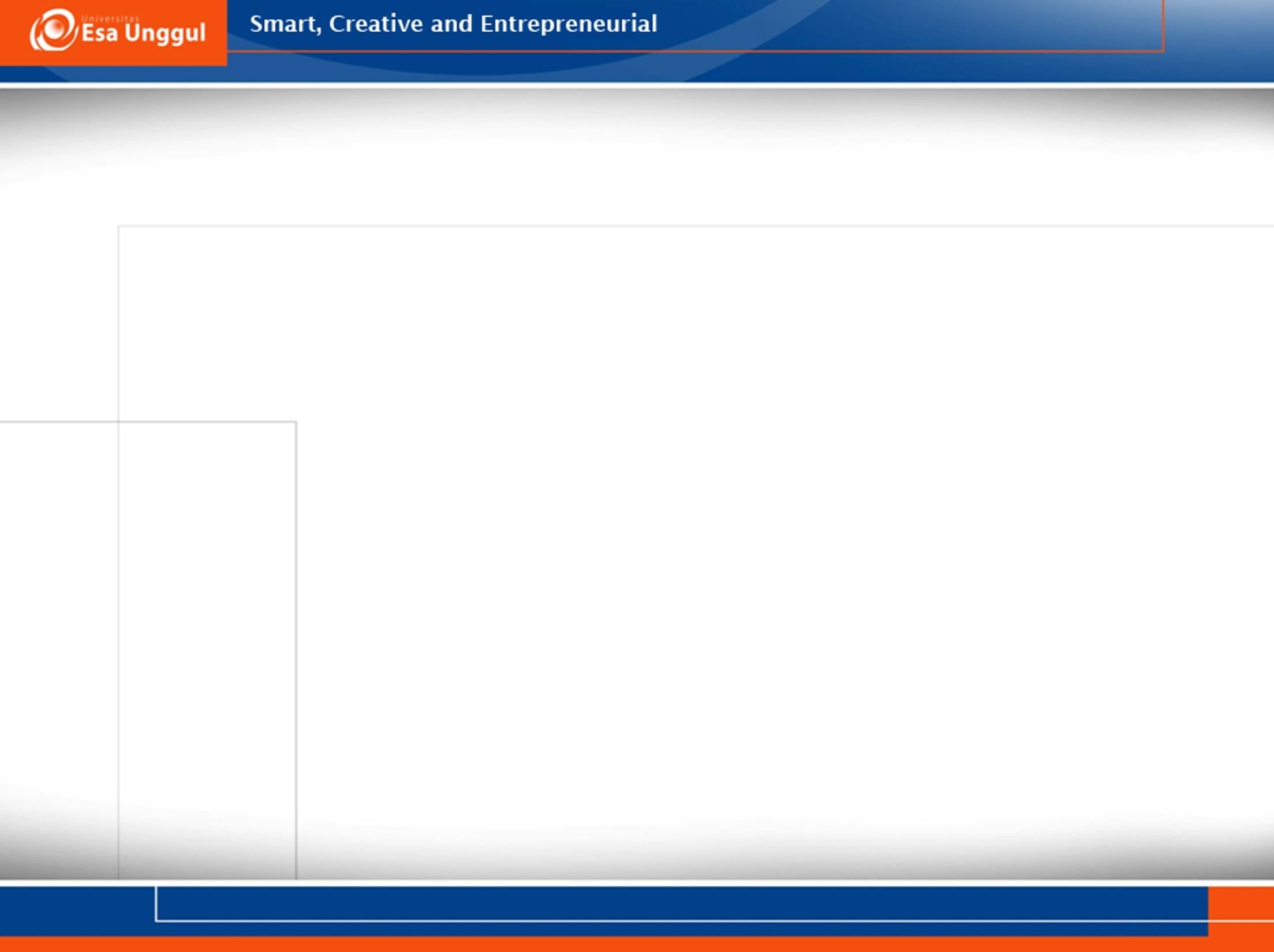 The creativity of linguistic knowledge
Our creative ability includes our understanding of new or novel sentences.
Consider the following sentence:
“Daniel Boone decided to become a pioneer because he dreamed of pigeon-toed giraffes and cross-eyed elephants dancing in pink skirts and green berets on the wind-swept plains of the Midwest.”
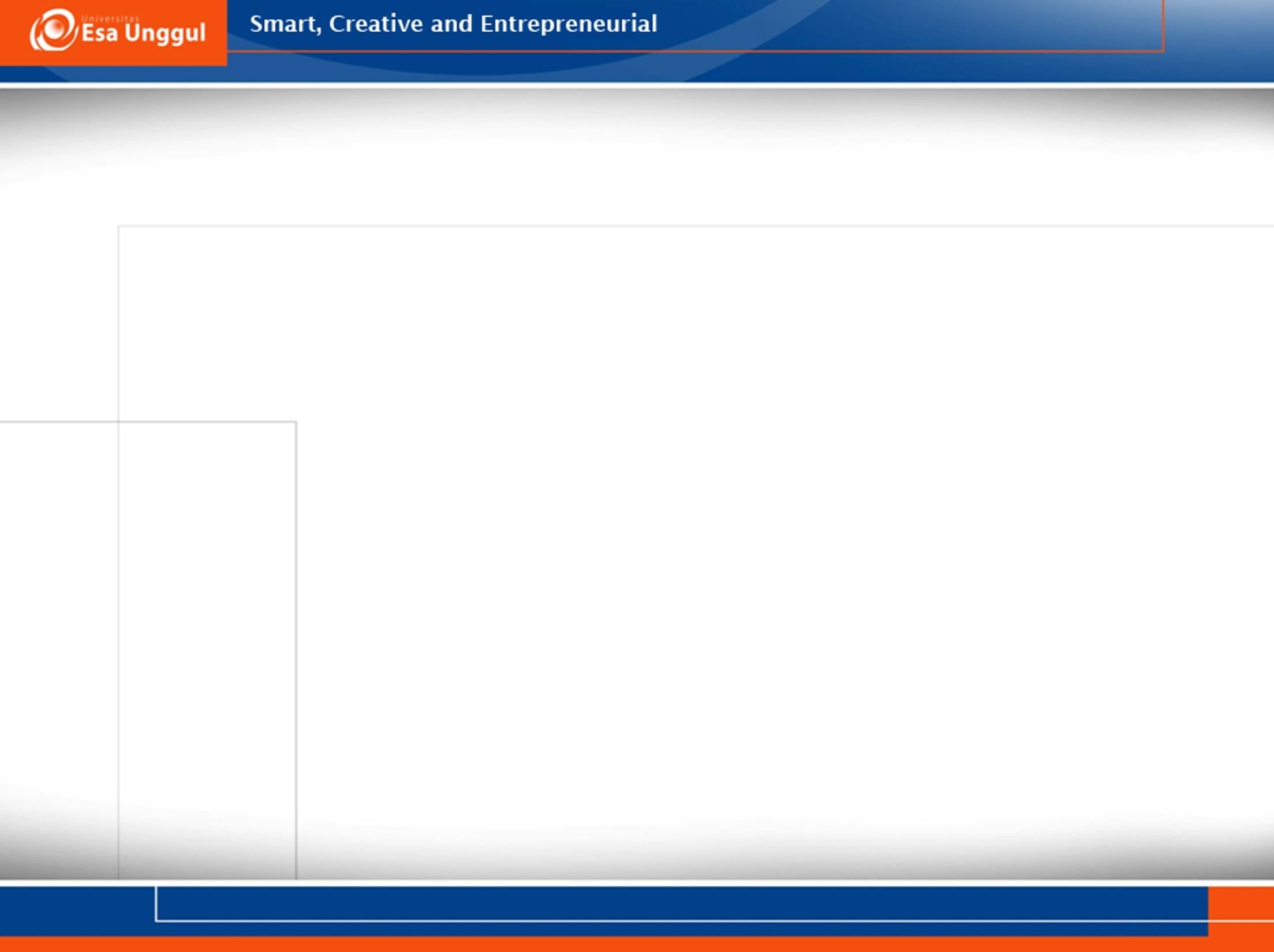 The creativity of linguistic knowledge
Memorization of all the possible sentences in a language is impossible in principle. If for every sentence in the language a longer sentence can be formed, then there is no limit to the number of sentences.
All human languages permit their speakers to increase the length and complexity of sentences.
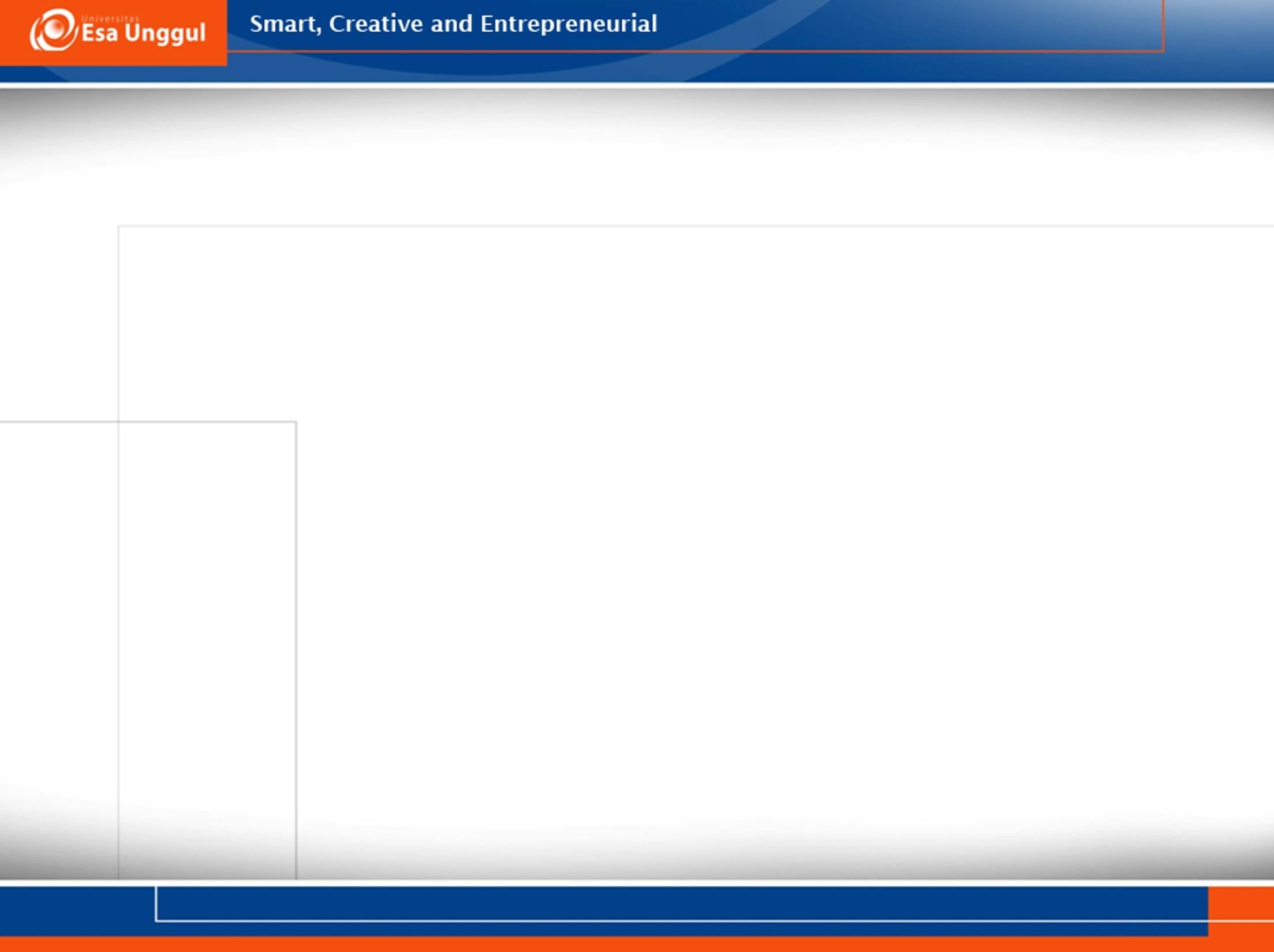 Knowledge of sentences and nonsentences
Our knowledge of a language determines which strings of words are well-formed sentences and which are not.
linguistic knowledge includes rules for forming sentences and making judgments.
They are unconscious rules that we acquire as young children as we develop language.
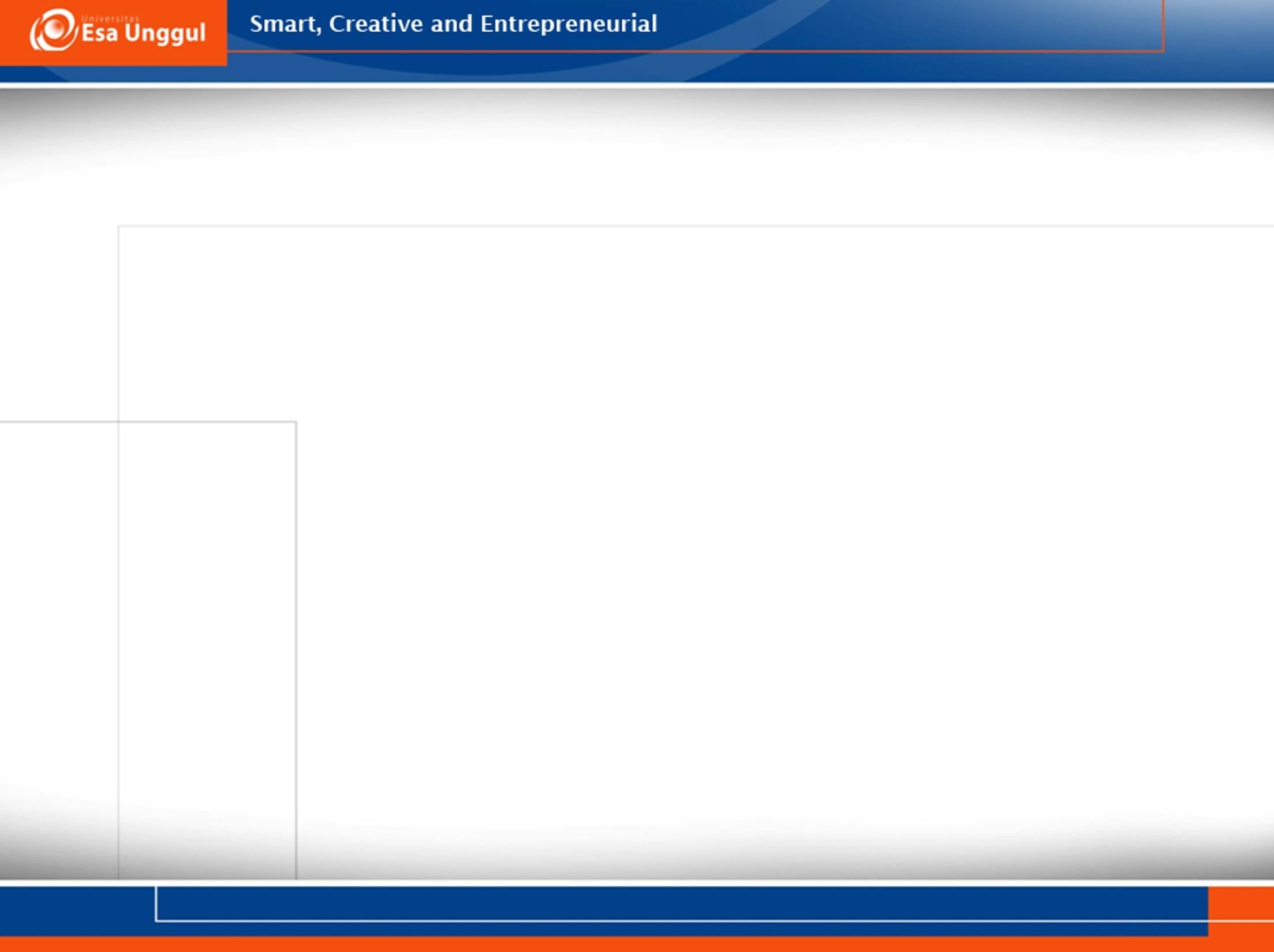 Knowledge of sentences and nonsentences
Which are sentences?
a. What he did was climb a tree.
b. What he thought was want a sports car.3
c. Drink your beer and go home!
d. What are drinking and go home?
e. I expect them to arrive a week from next Thursday.
f. I expect a week from next Thursday to arrive them.
g. Linus lost his security blanket.
h. Lost Linus security blanket his.
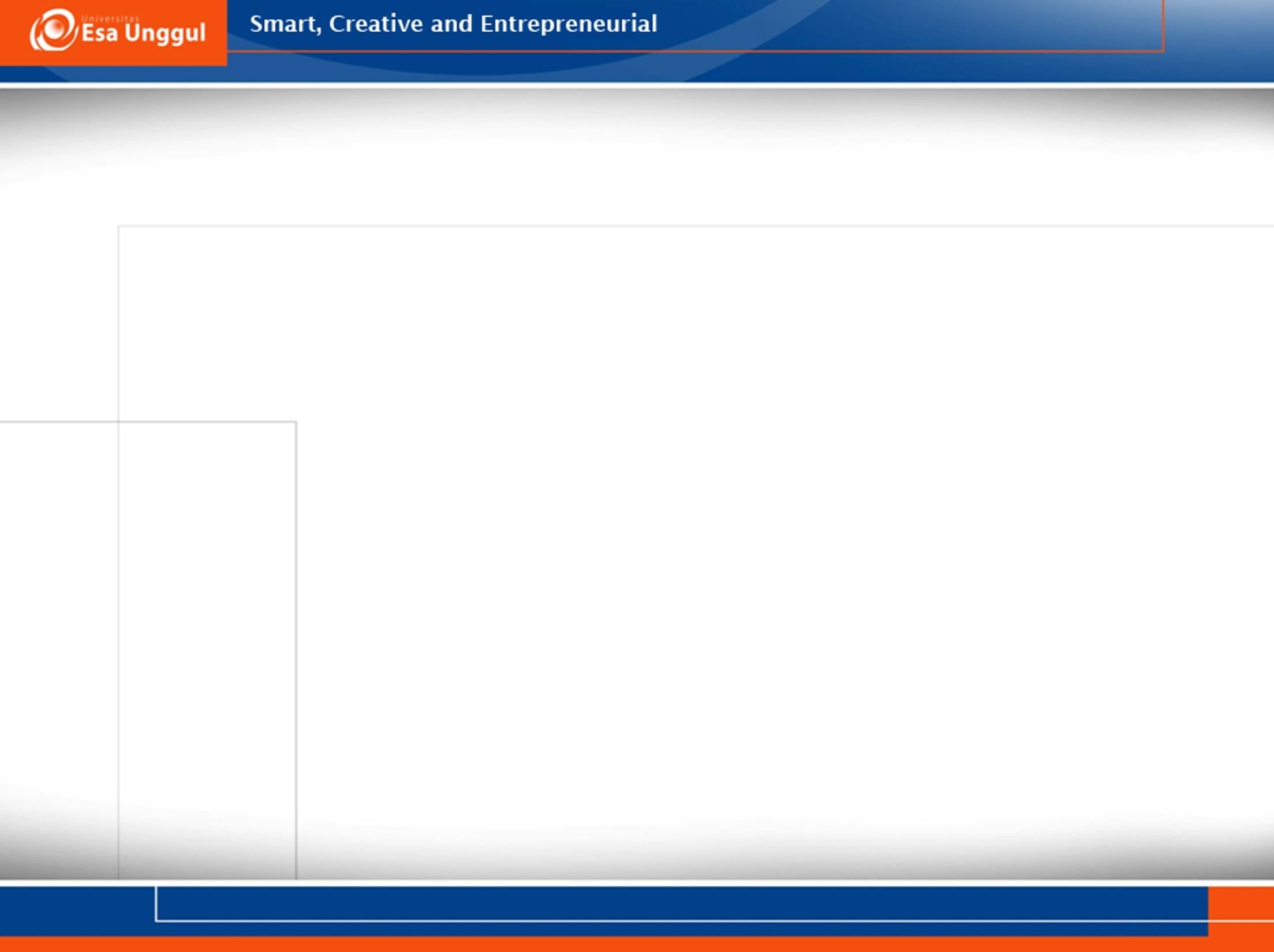 Language universal
There are rules of particular languages, such as English, Swahili, and Zulu, that form part of the individual grammars of these languages, and then there are rules that hold in all languages. Those rules representing the universal properties that all languages share constitute a universal grammar. 
A Universal Grammar (UG) that is part of the biologically endowed human language faculty.
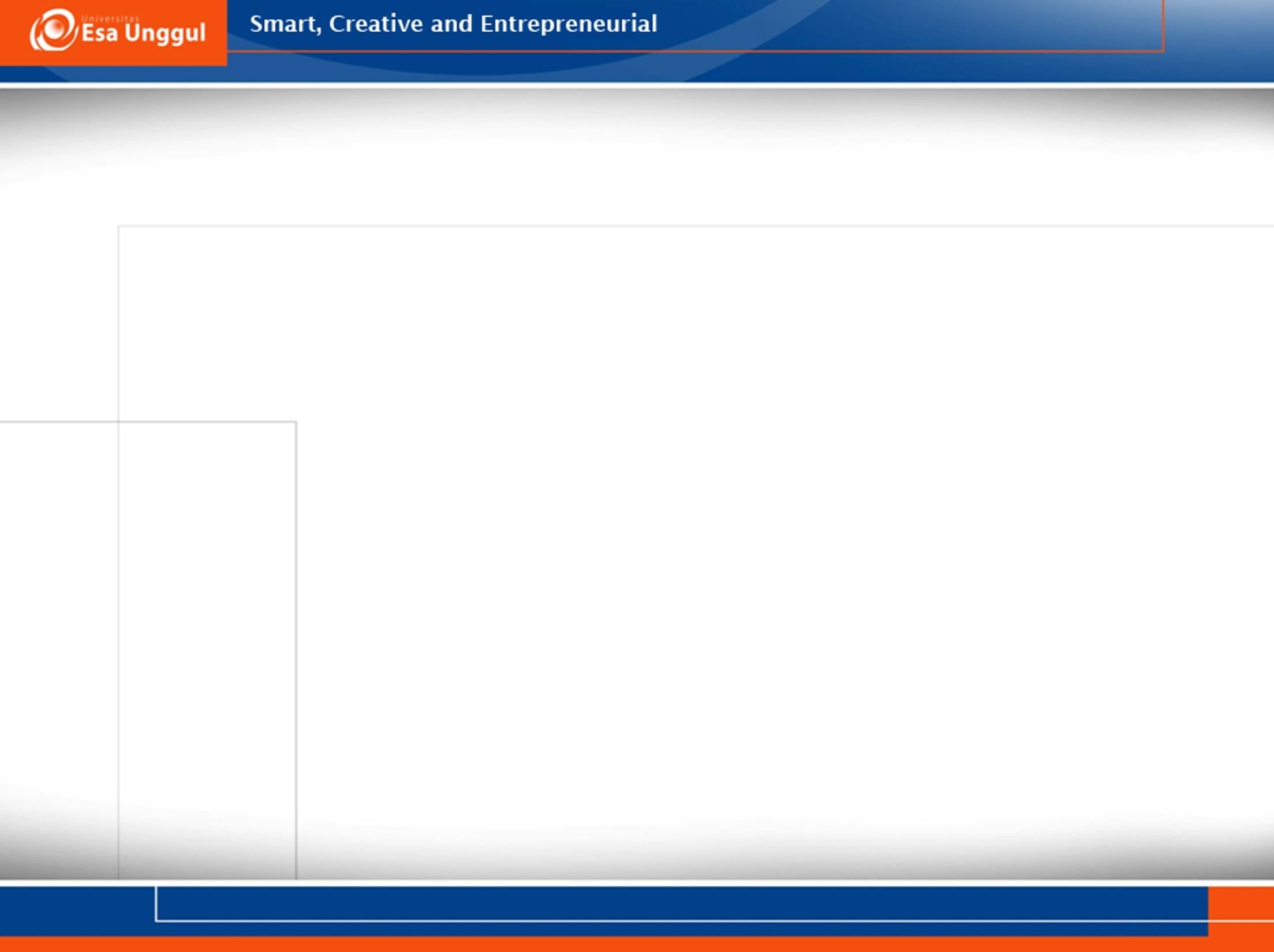 Language universal
UG is the basic blueprint that all languages follow. It specifies the different components of the grammar and their relations, how the different rules of these components are constructed, how they interact, and so on.
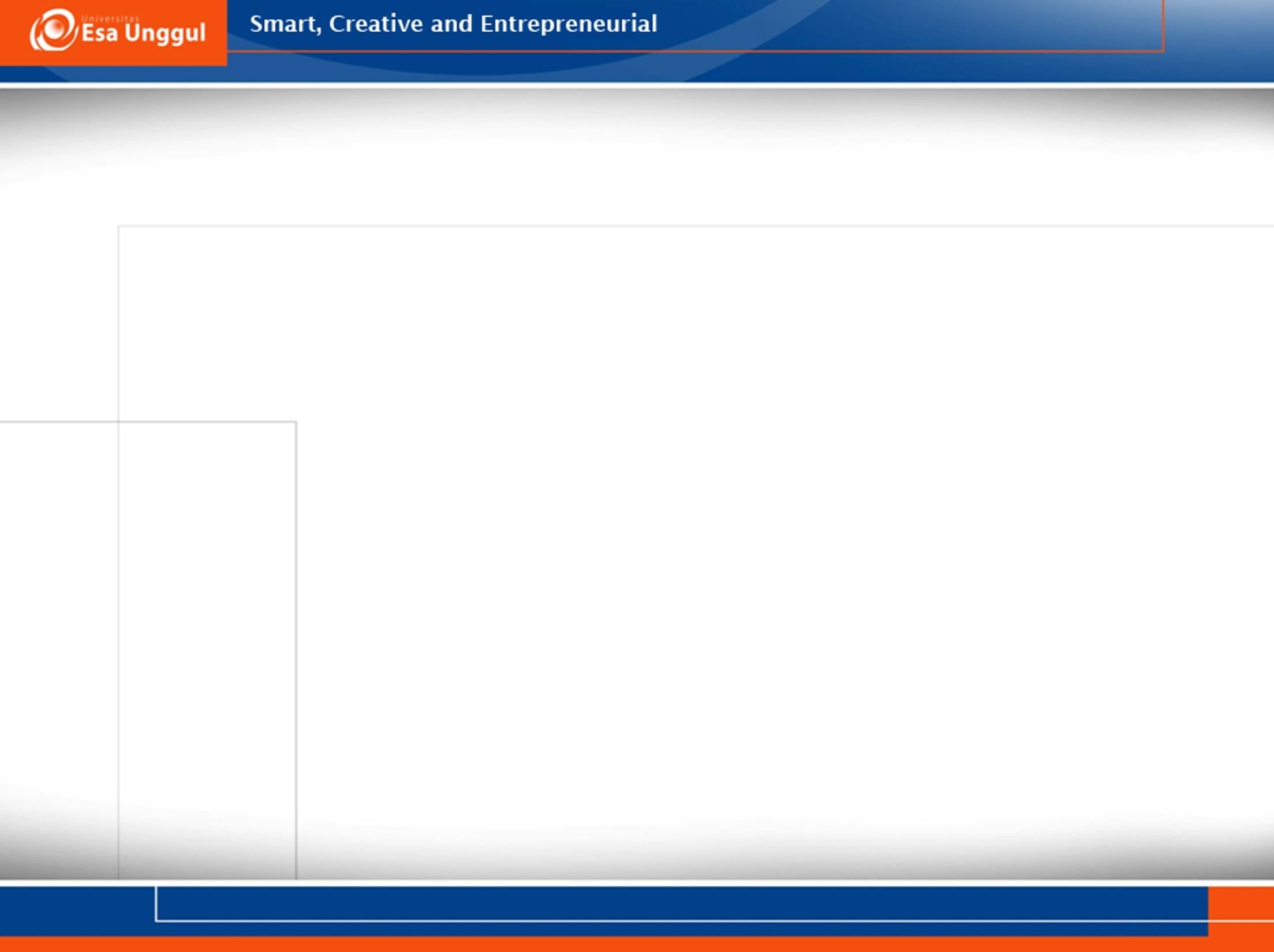 The development of a language
Linguistic theory is concerned with explaining how that knowledge is acquired. 
All normal children acquire (at least one) language in a relatively short period with apparent ease. They do this despite the fact that parents and other caregivers do not provide them with any specific language instruction.
All children go through a babbling stage; their babbles gradually give way to words, which then combine into simple sentences.
When children first begin to produce sentences, certain elements may be missing. For example, the English-speaking two-year-old might say Cathy build house instead of Cathy is building the house. 
They pass through other linguistic stages on their way to adultlike competence, and by about age five children speak a language that is almost indistinguishable from the language of the adults around them.
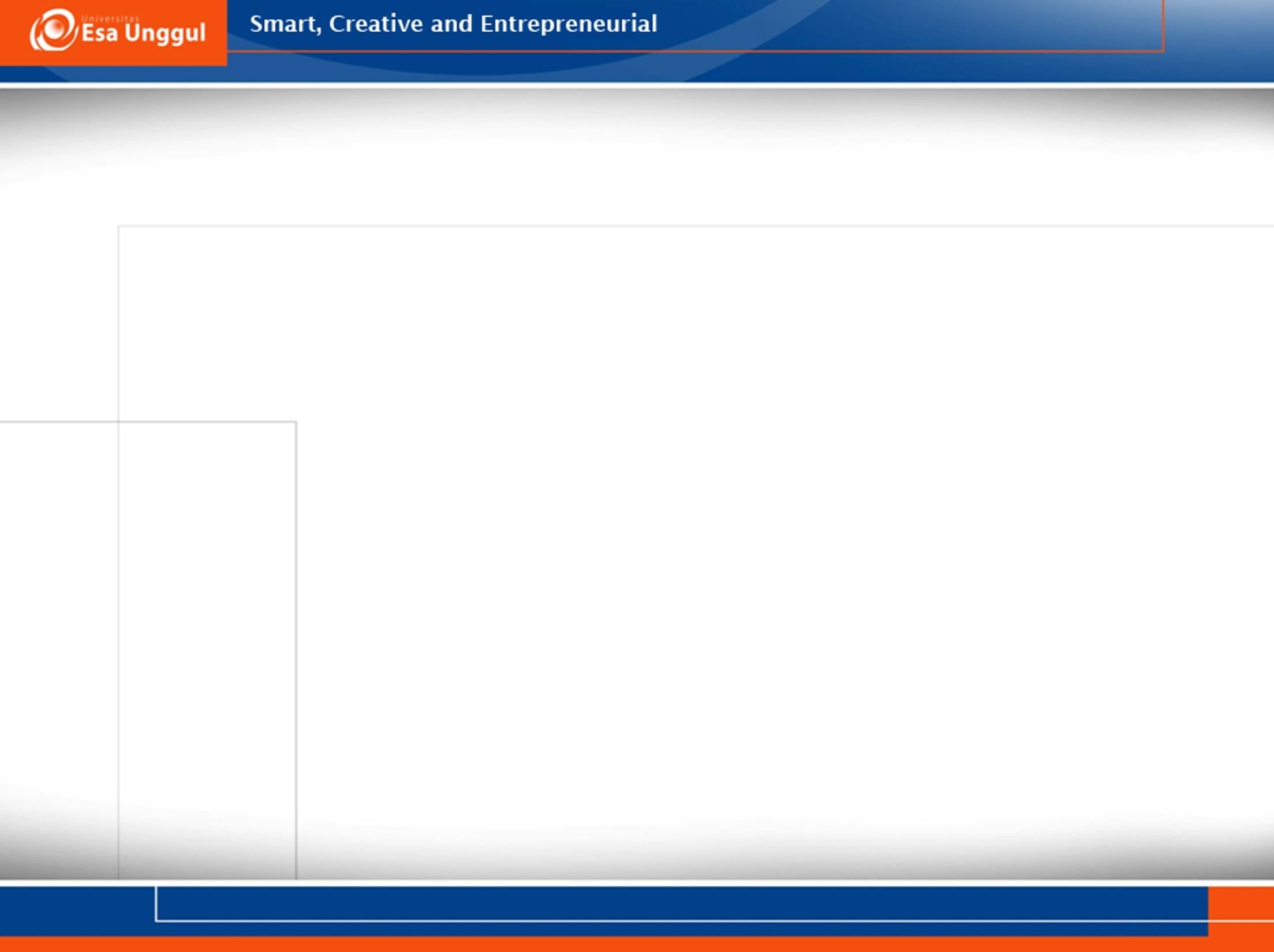 The development of a language
When children first begin to produce sentences, certain elements may be missing. For example, the English-speaking two-year-old might say Cathy build house instead of Cathy is building the house. 
They pass through other linguistic stages on their way to adultlike competence, and by about age five children speak a language that is almost indistinguishable from the language of the adults around them.
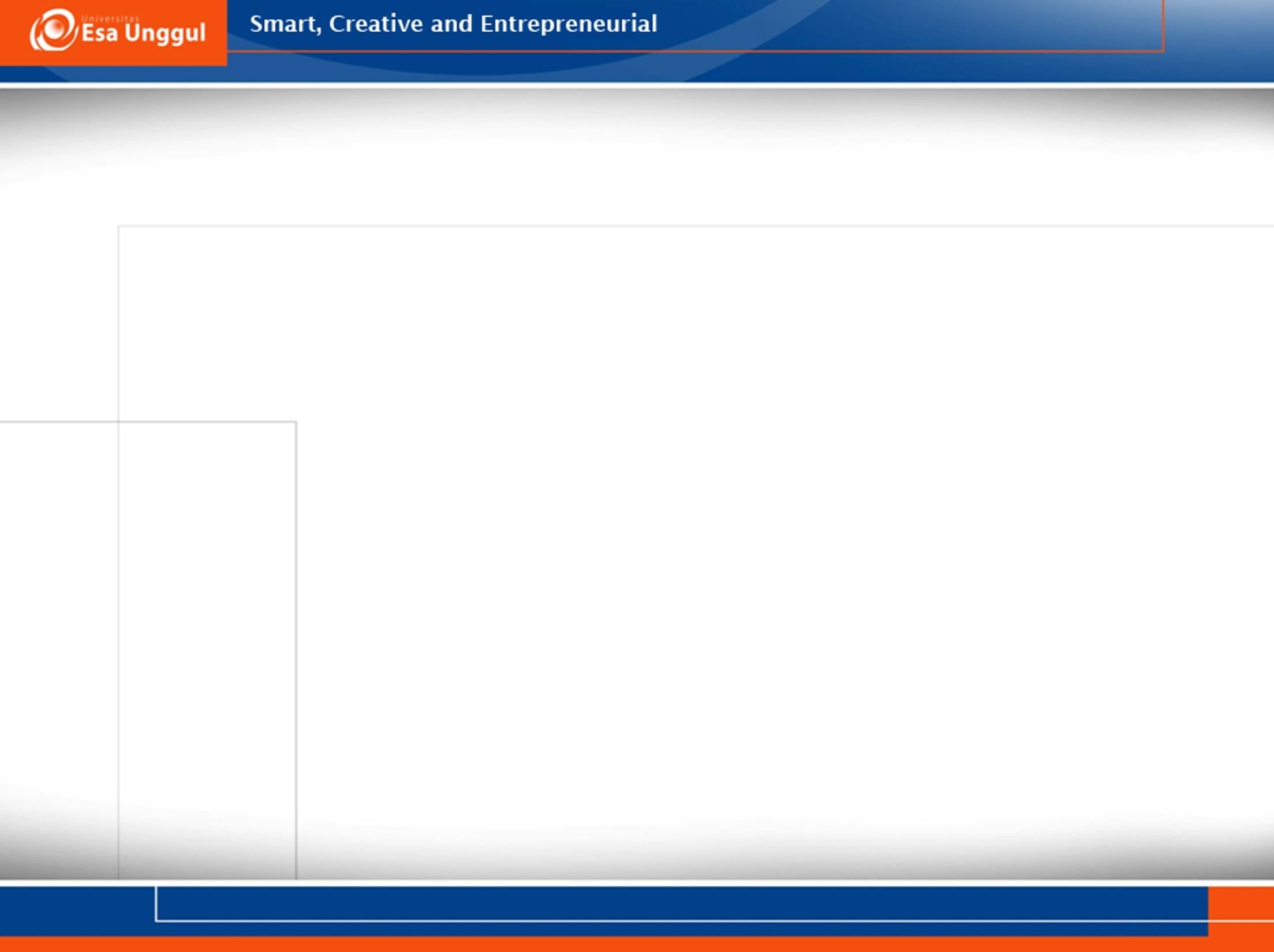 The development of a language
Chomsky proposed that human beings are born with an innate “blueprint” for language. 
Children acquire language as quickly and effortlessly 
The universal properties—the laws of language—are part of their biological endowment.
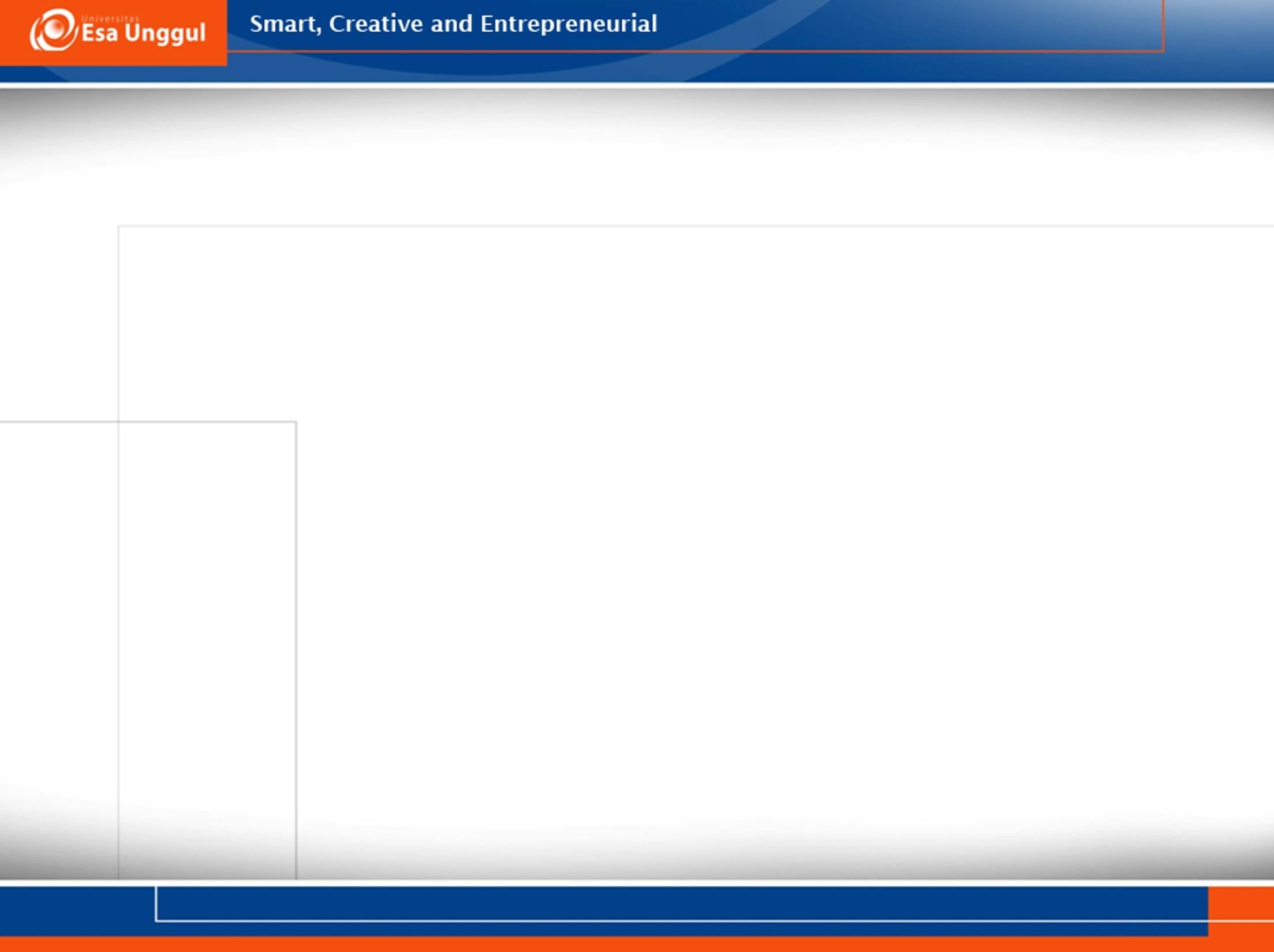 The development of a language
The claim that the structure of a language influences how its speakers perceive the world around most closely associated with the Sapir-Whorf hypothesis.
Linguistic determinism:  the language we speak determines how we perceive and think about the world.
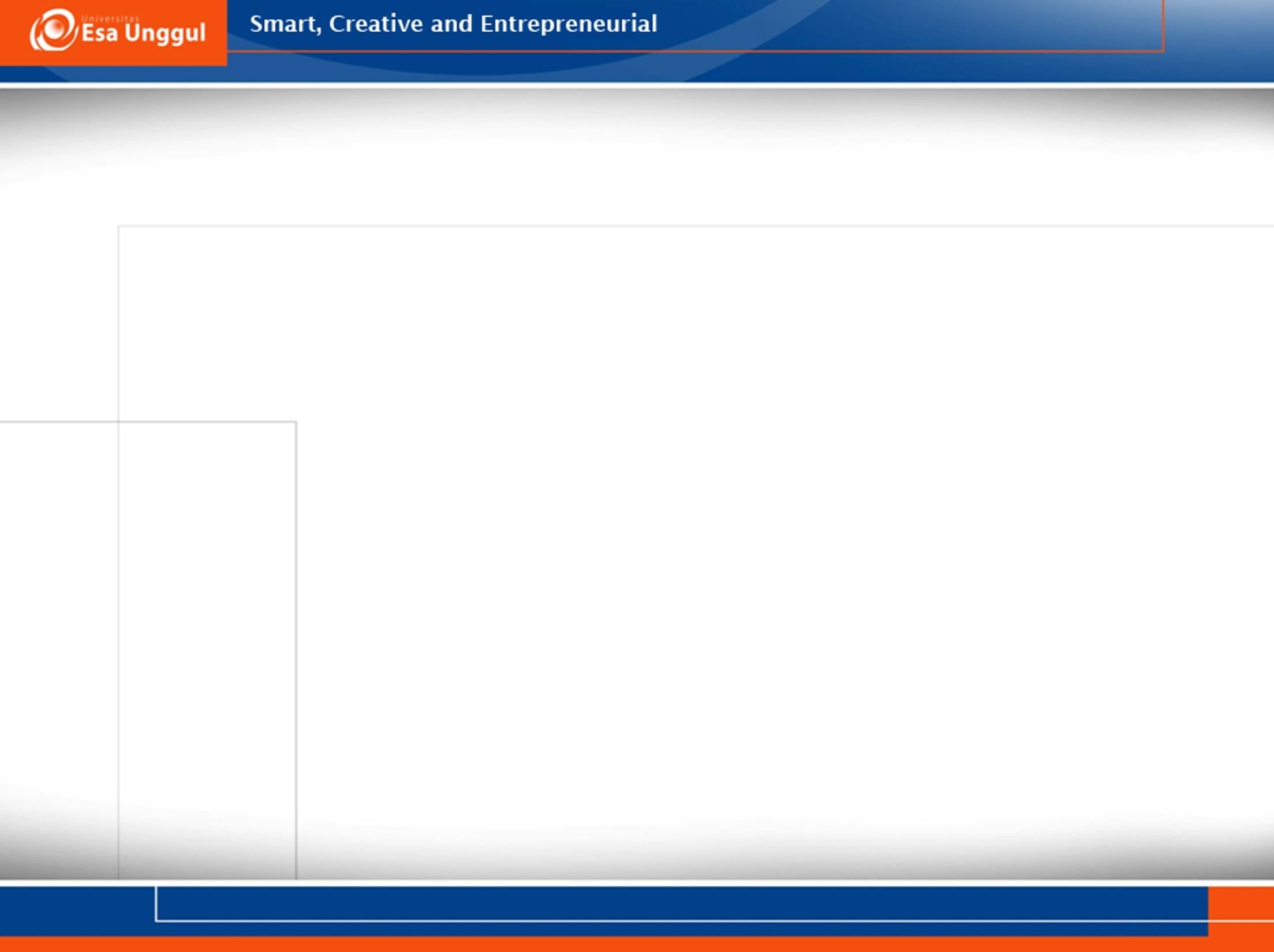 The development of a language
The Hopi Indians do not perceive time in the same way as speakers of European languages because the Hopi language does not make the grammatical distinctions of tense that, for example, English does with words and word endings such as did, will, shall, -s, -ed, and -ing.
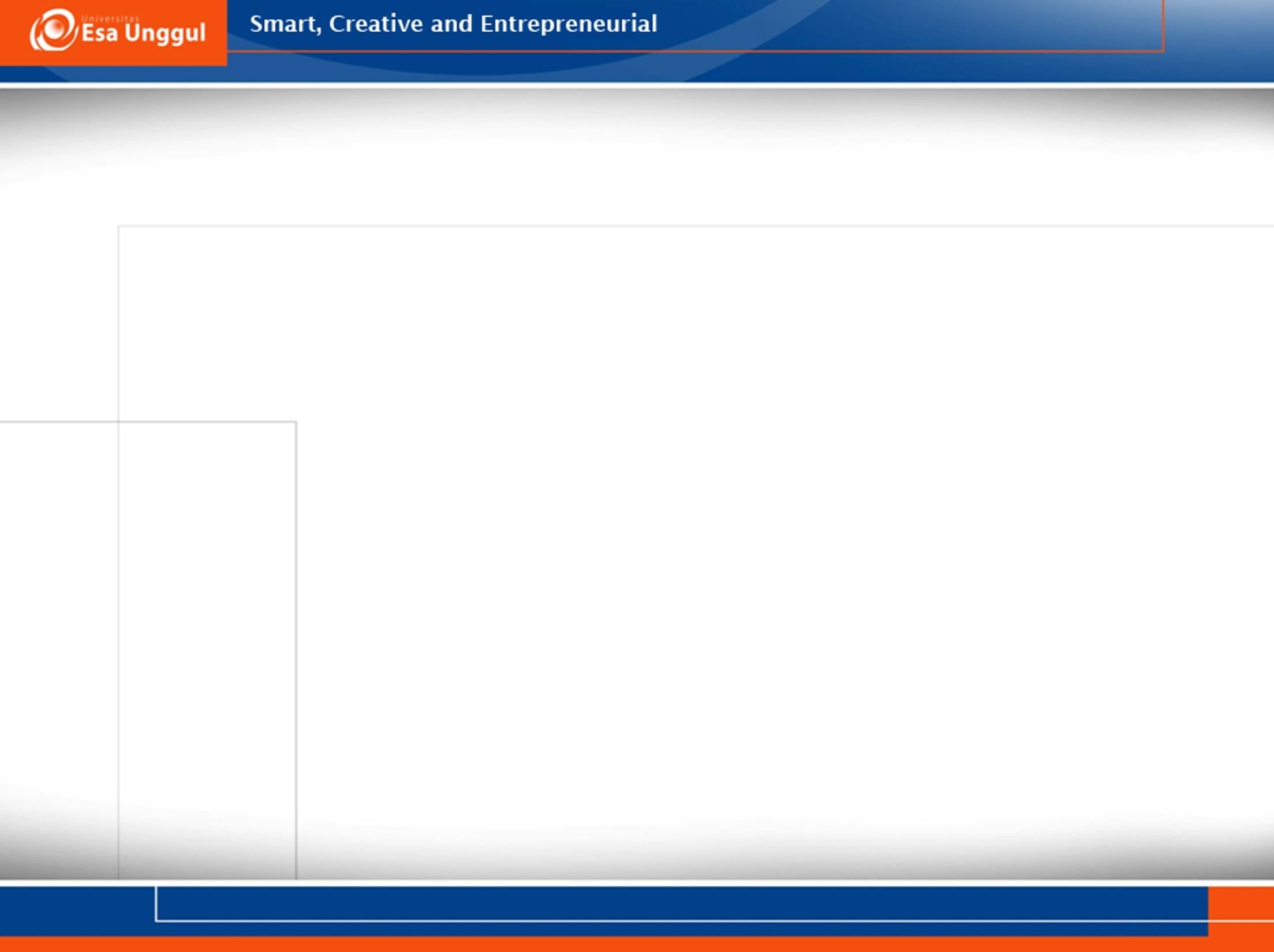 The development of a language
Linguistic relativism: different languages encode different categories and that speakers of different languages therefore think about the world in different ways. 
For example, languages break up the color spectrum at different points. In Navaho, blue and green are one word. The American Indian language Zuni does not distinguish between the colors yellow and orange.
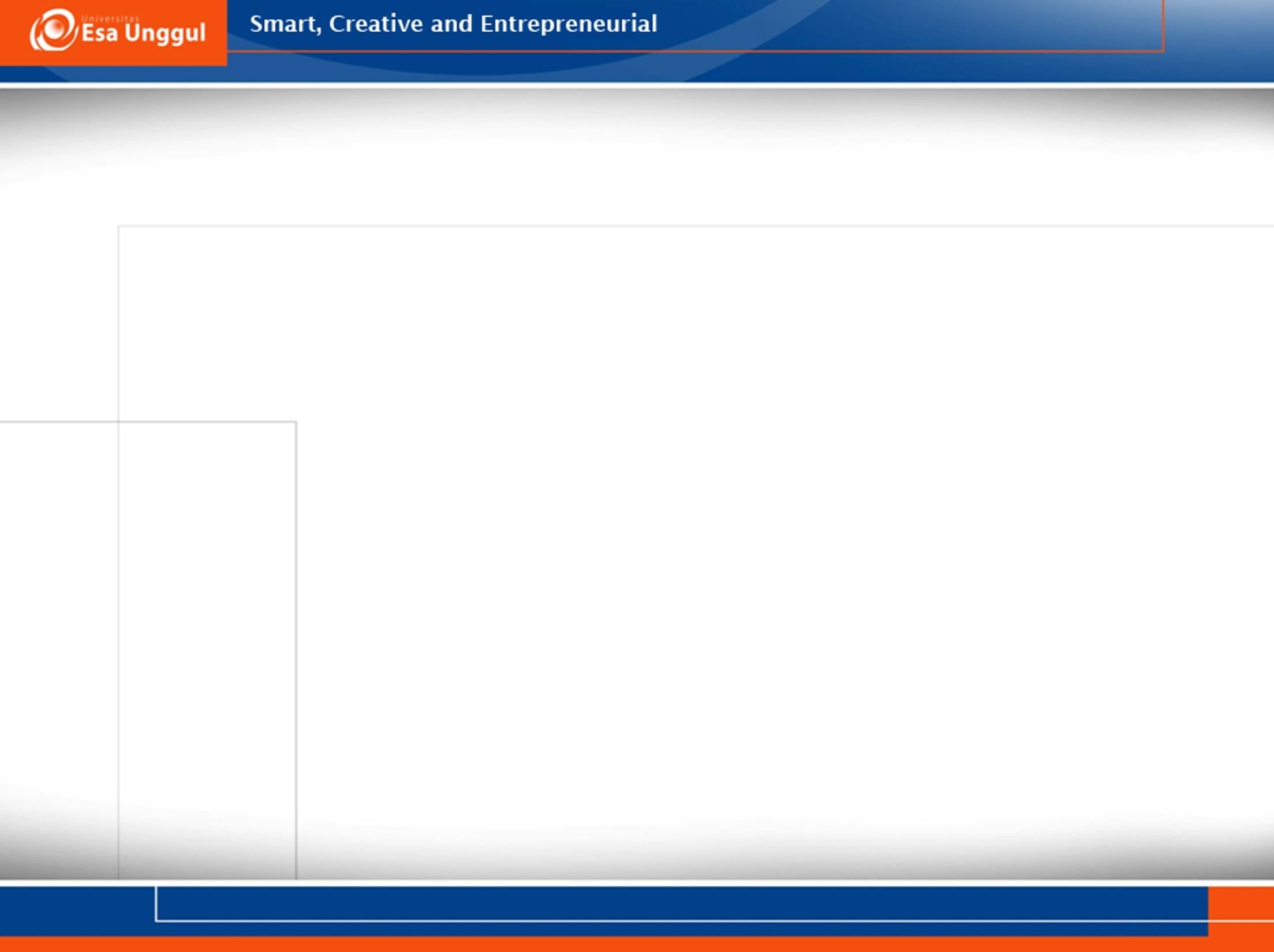 Watch and make a summary
https://www.youtube.com/watch?v=j_KlekPZZ6k